Curso pediatría 5to año de medicina
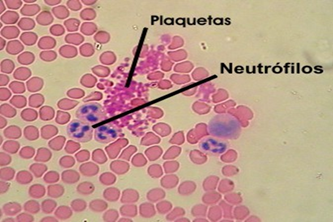 Interpretación del Hemograma en Pediatría
Dra. Carmen Salgado M.
Profesor asistente 
correo@uchile.cl
Fecha
Hemograma
Es uno de los ex. más solicitados para ayudar al Dg médico
Analiza las variaciones cuantitativas y morfológicas de los diferentes elementos que constituyen la sangre
Refleja el funcionamiento de la médula ósea en el momento de analizarlo
Ayuda para el diagnóstico de cientas patologías, sobre todo hematológicas infecciosas
Refleja la capacidad del organismo para reaccionar frente a la enfermedad
Sirve de indicador de los progresos del paciente en algunos estados patológicos, como la infección, la anemia…
Consideraciones previas
1
Los valores de referencia son diferentes a los del adulto y varian con la edad y sexo y corresponden al 95% población normal
2
Valores fuera de este rango no necesariamente son patológicos
Valorar datos a través adecuada anamnesis y exploración física del paciente
3
4
Si hay discrepancia repetir y analizar la rigurosidad del procedimiento y análisis
Metódica de  interpretación
En primer lugar analizar cada compartimento por separado

      1° serie roja con sus constantes hematológicas
      2° serie blanca recuento y fórmula diferencial
      3° Plaquetas valores y características

Finalmente se integran las conclusiones obtenidas de cada serie
SERIE  ROJA
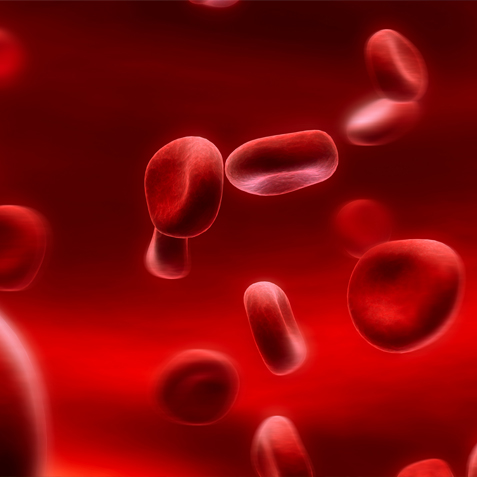 Línea Roja
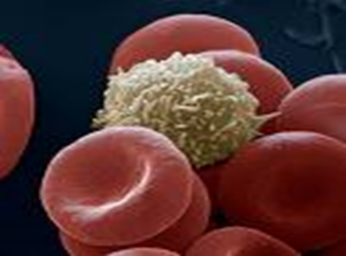 En el esquema se observa el proceso de diferenciación de las células hematopoyéticas desde la célula troncal hematopoyética (CTH) o celula madre  que es multipotencial  o sea es capaz de diferenciarse en cualquier linaje sanguíneo y que en caso de la serie roja ,existen algunas células intermedias que finalmente dan origen a las células precursoras y células maduras de la sangre.
HEMOGLOBINA
Es la que transporta el O2
En general su concentración es proporcional al N° Gl rojos

Regla de 3 
          RBC x 3 = Hb 
           Hb  x 3 = Hto

Se altera la proporción por ej Talasemias : aumento GR y disminución Hb 
 
 Se habla de anemia cuando el valor es inferior a 2 DS del promedio normal para la edad
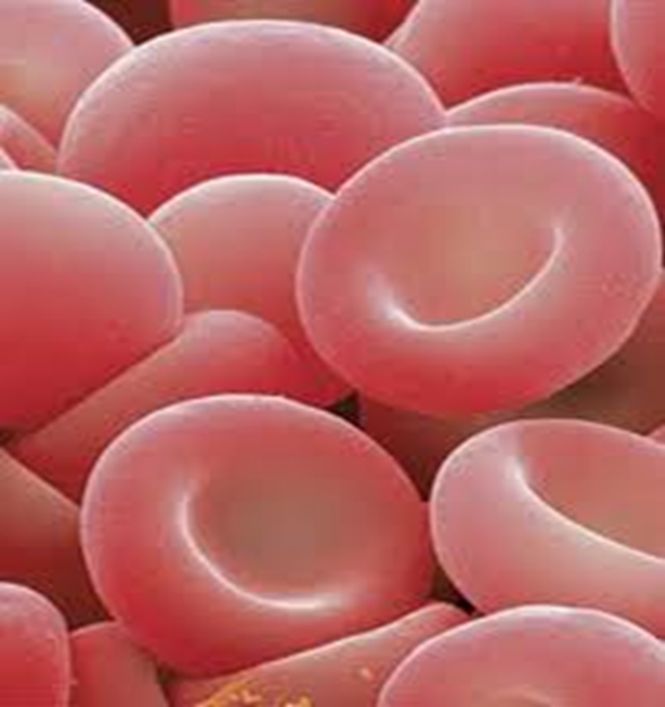 HEMATOCRITO Y HEMOGLOBINA
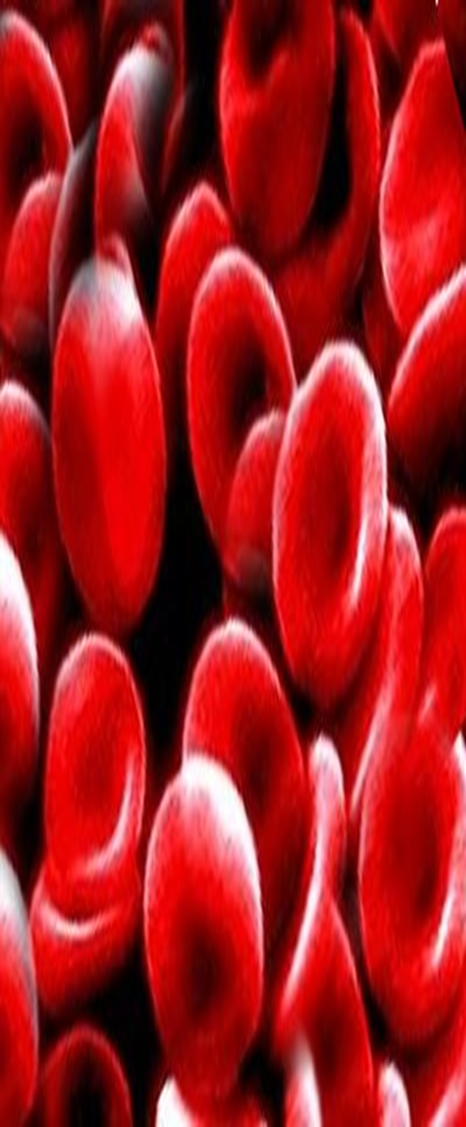 Hto  es el volumen de los eritrocitos en relación al plasma 

Si está aumentado  : Hto > 60% se habla de    Poliglobulia 

Primaria : Policitemia Vera

Secundaria   
         Cardiopatías
         Neumopatías
         Altura
         Hemoglobinopatías
         Tumor de Wilms
         Enfermedades renales 
         Endocrinopatías
Volumen corpuscular medio
Representa la media del tamaño de los hematíes . Es una de las bases de la clasificación de las anemias.   
En niños el VCM es menor que en adulto  µ 3

                     mediana               Limite inferior                              
    RN                 108                            98  
 < 2 años =           77                           70
 2 - 4   años        79                            73
 4 – 7   años        81                           75
 8 - 11  años        83                           76
 12-14  años      84-85                      77-78
 15-17  años      86-87                      78-79
 > 18     años       90                          80
Hemoglobina corpuscular media ( HCM)Concentración <hb corpuscular media (CHCM)
HCM :  es el contenido medio de Hb de cada hematíe .
 
CHCM  : expresa la concentración de Hb por el total de la masa de hematies . VN 31-35 gr/dl

Se correlaciona con el VCM : Hipocromas/hipercromas
Amplitud de distribución eritrocitaria (RDW-ADE)
Es la variabilidad de tamaño de gl. rojos.(anisocitosis)

Es constante durante los años (%): 11.5 -14,5
Hemoglobina Reticulocitaria ( Ret-He)
Es la Hb que contiene el reticulocito   VN > 24 pg

Permite detectar la ferropenia antes de que se produzca la anemia. ( < 25 sospecha de ferropenia .- 

 Es uno de los parámetros recomendados para el control de la anemia en la I. renal crónica, junto con el porcentaje de hematíes hipocromos. Permite regular la demanda y dosificación de hierro y eritropoyetina a estos pacientes.
Recuento de reticulocitos
Informa de la capacidad eritropoyética de la médula ósea  (Son los hematíes inmaduros en los que todavía persisten algunas organelas citoplásmicas.)
Se expresa como porcentaje de reticulocitos circulantes .El rango normal es de 1,5 +/- 0,5
 Los reticulocitos en condiciones normales viven 24 horas en la sangre periférica.
 No toma en cuenta la salida prematura de los reticulocitos de M ösea como sucede en la anemia en que disminuye el periodo de maduración intramedular y se alarga en la periferia  .
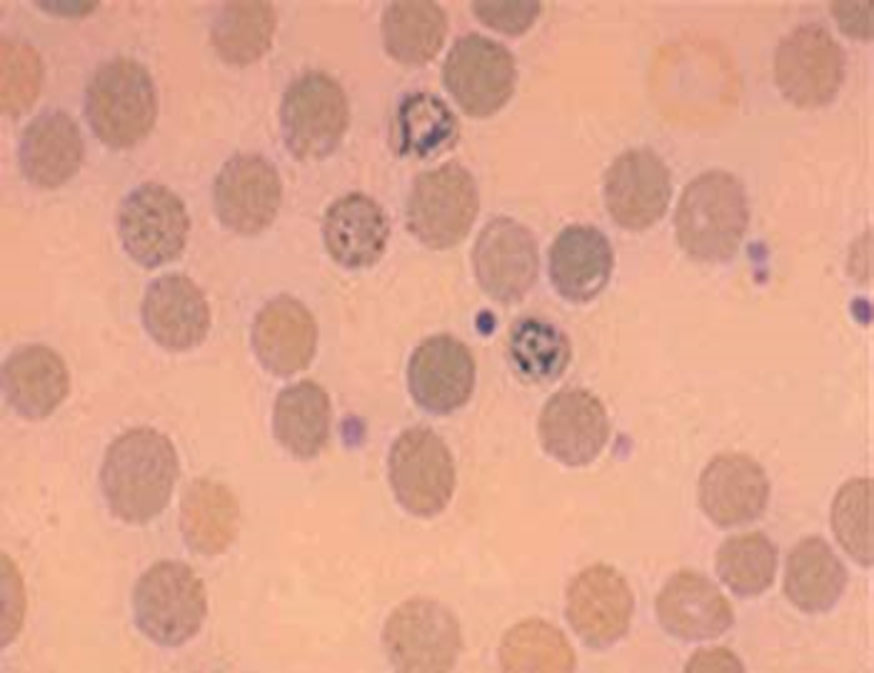 INDICE  RETICULOCITARIO
Corrige el recto de reticulocitos de acuerdo a la anemia y al tiempo de maduración de los reticulocitos en la periferia  

     Hto real / Hto ideal(45%)   X  % reticulocitos
_____________________________________________
                    Vida media de reticulocitos 
      vida media reticulocitos      Hto 45% 1 dia 
                                                               35%  1,5 días 
                                                               25%   2 días 
                                                               15%  2,5 días 
 < 2 : hiporegenerativo           > 3   Regenerativo o hemólisis
Indice de Mentzer
Es uno de los índices para discriminar entre ferropenia y beta-talasemia minor.

 En general no permiten obviar el estudio del metabolismo del hierro ni la cuantificación de hemoglobina A2, pero pueden dar una aproximación inicial con una buena especificidad (E) y valor predictivo positivo (VPP), así como una moderada sensibilidad (S) y valor predictivo negativo (VPN):


Índice de Mentzer = VCM / n.º de hematíes (en millones).
     Beta-talasemia <13,             Ferropenia >13.
ANEMIA
Se ha definido como anemia los valores de Hb que se encuentran bajo 2 desviaciones standard de los valores promedios de la población normal .-

 Dependerá  de la edad , sexo , altura sobre el nivel de edad etc
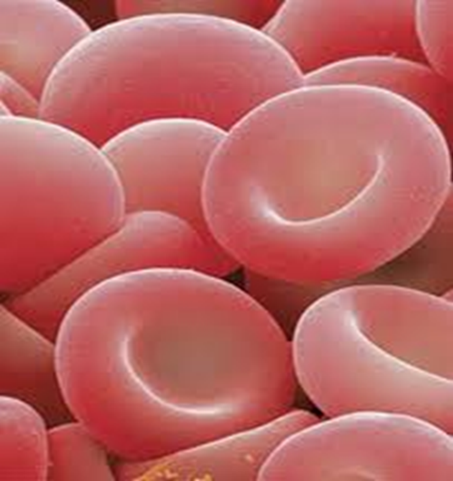 Descenso fisiológico de hemoglobina
Feto vive en condición de hipoxia

RN descenso rápido de eritropoyesis con disminución producción de eritropoyetina lo que condiciona una disminución de Hb 

Causa : por el paso de la oxigenación materna al Oxígeno ambiental con aumento de la oferta al O2 

Vida media más corta de los eritrocitos fetales 

Hay un cambio de hb fetal ( gran afinidad al O2) a Hb adulta( poca afinidad al O2)
Valores normales de Hb en lactantes de término
Edad ( meses)               Hemoglobina ( gr/dl)
                                      mediana          Limite inferior

     0,5                                16,6                  13,4
      1                                  13,9                  10,7
      2                                  11,2                    9,4
      3                                  11,3                    9,5
      6                                  12,5                  11,0
Valores normales de Hb en lactantes de bajo peso nacimiento
Edad ( meses)               Hemoglobina ( gr/dl)
                           mediana          Limite inferior
    0,5                12,3*     14,8**          11,7*     11,8**                                                 
      1                 10,9*      11,5**           8,7*     8.2**                                            
      2                  8,8*       9.4**            7,1*     8.0**
      3                       10,6                          8,5                                                               
      6                       12,2                         10,6
      9                       12,5                         11,0
 * Peso RN 1000-1500 gr                    ** Peso rN 1501 a 2000 gr
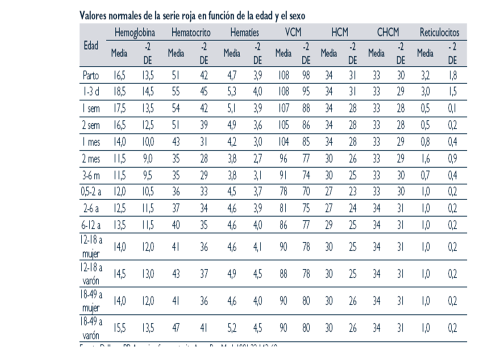 VALORES DE HEMOGLOBINA EN LA INFANCIA
APROXIMACIÓN  DIAGNÓSTICA  DE  ANEMIAS BASADAS  EN  VCM  Y  FROTIS
SERIE ROJA  FROTIS    NORMAL
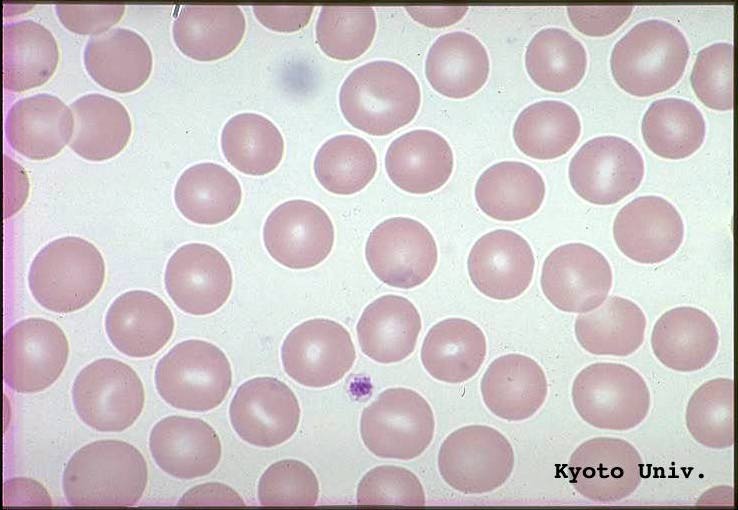 ANEMIAS MICROCITICAS HIPOCROMAS
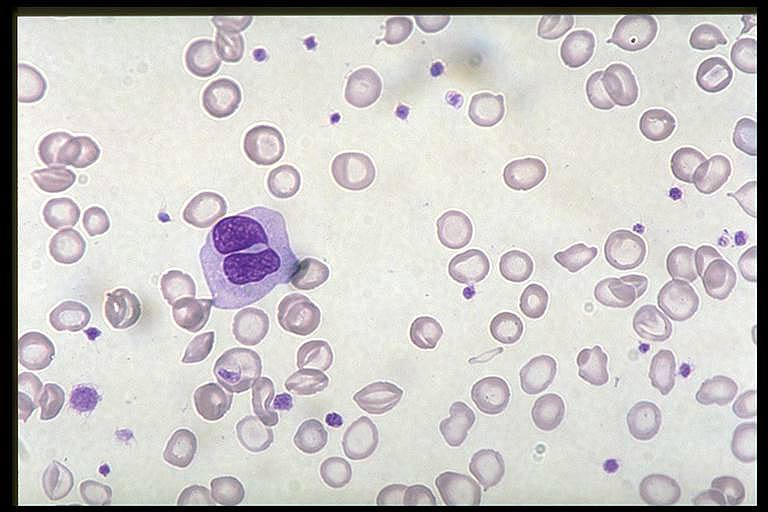 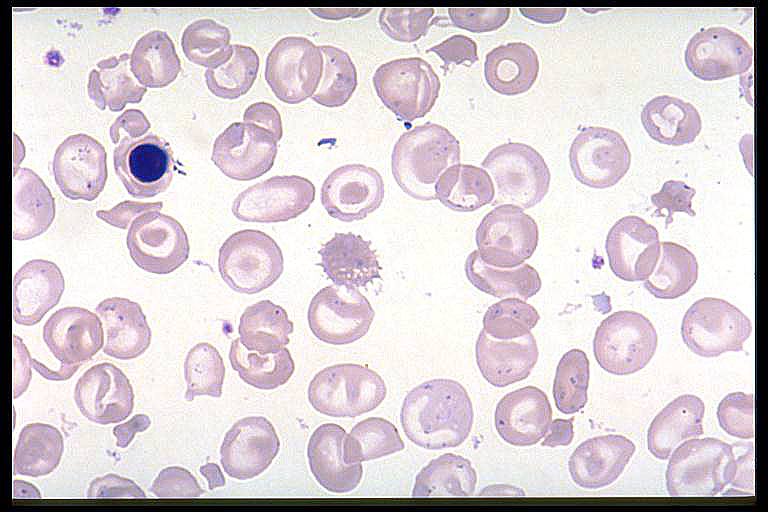 Carencia de hierro
Talasemia
ANEMIA  MEGALOBLÁSTICA
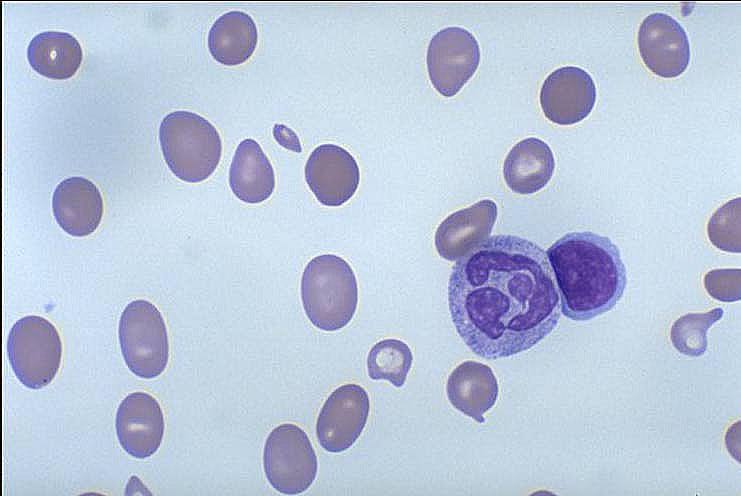 MICROESFEROCITOSIS
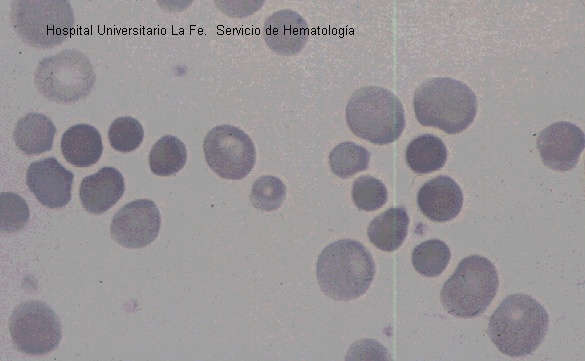 Anemia hemolítica microangiopática           Sindrome  Hemolítico  urémico
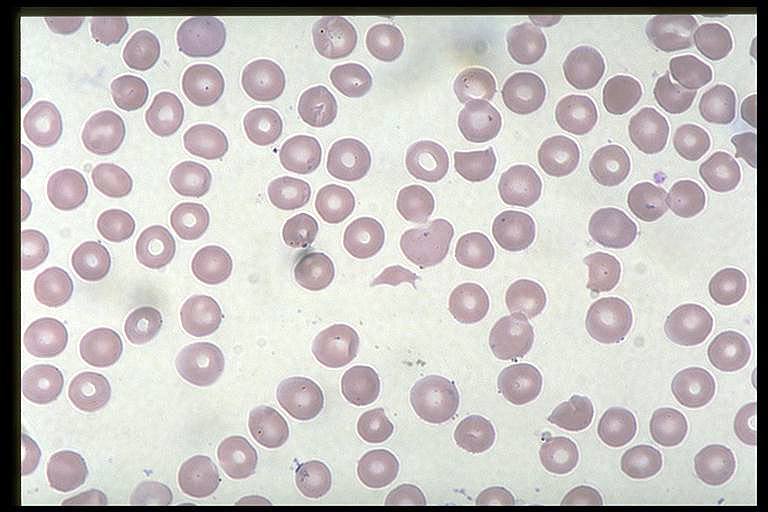 ANEMIA CÉLULAS FALCIFORMES
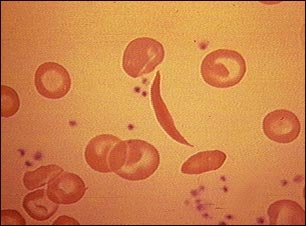 APROXIMACIÓN DIAGNÓSTICA BASADA RCTO RETICULOCITOS
SERIE BLANCA
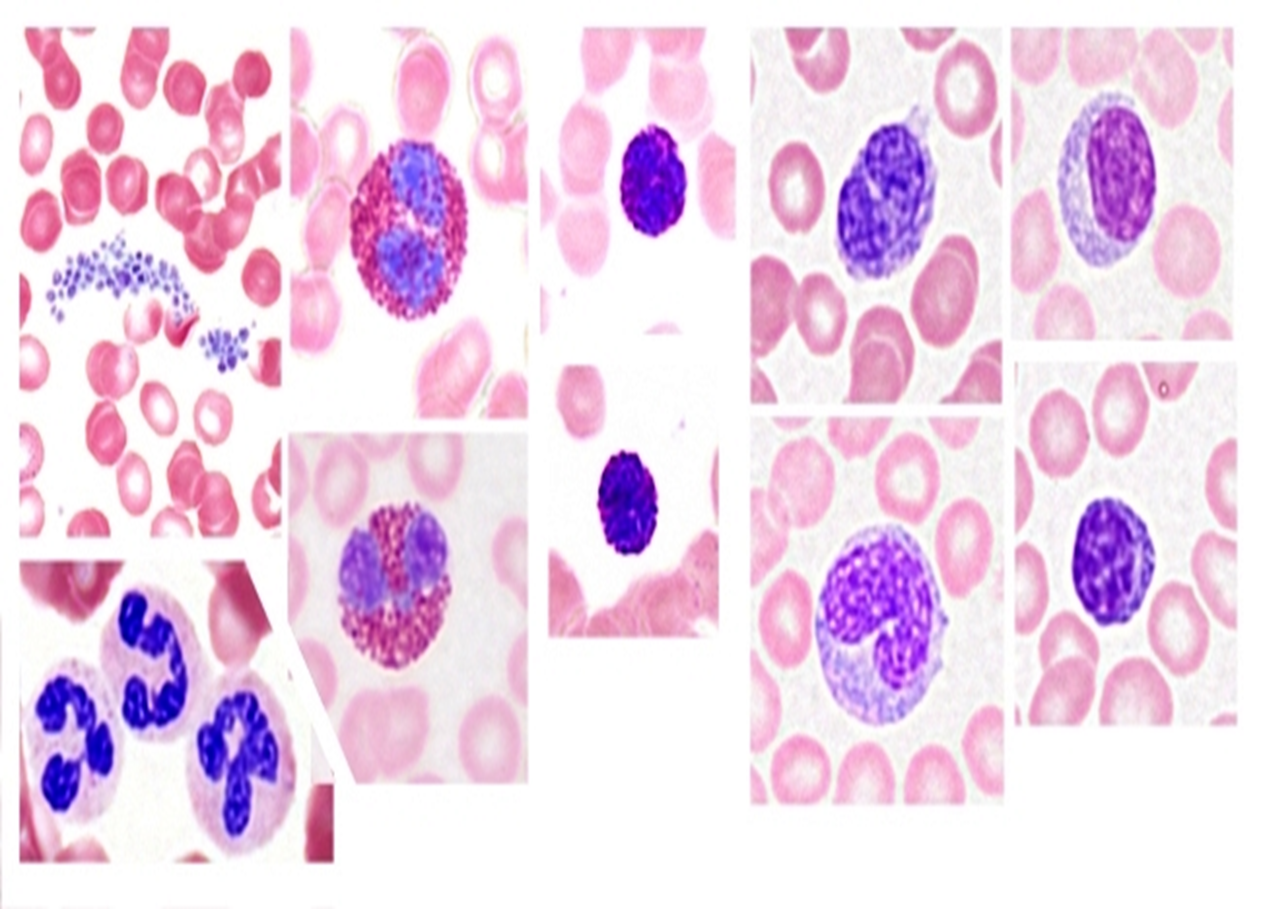 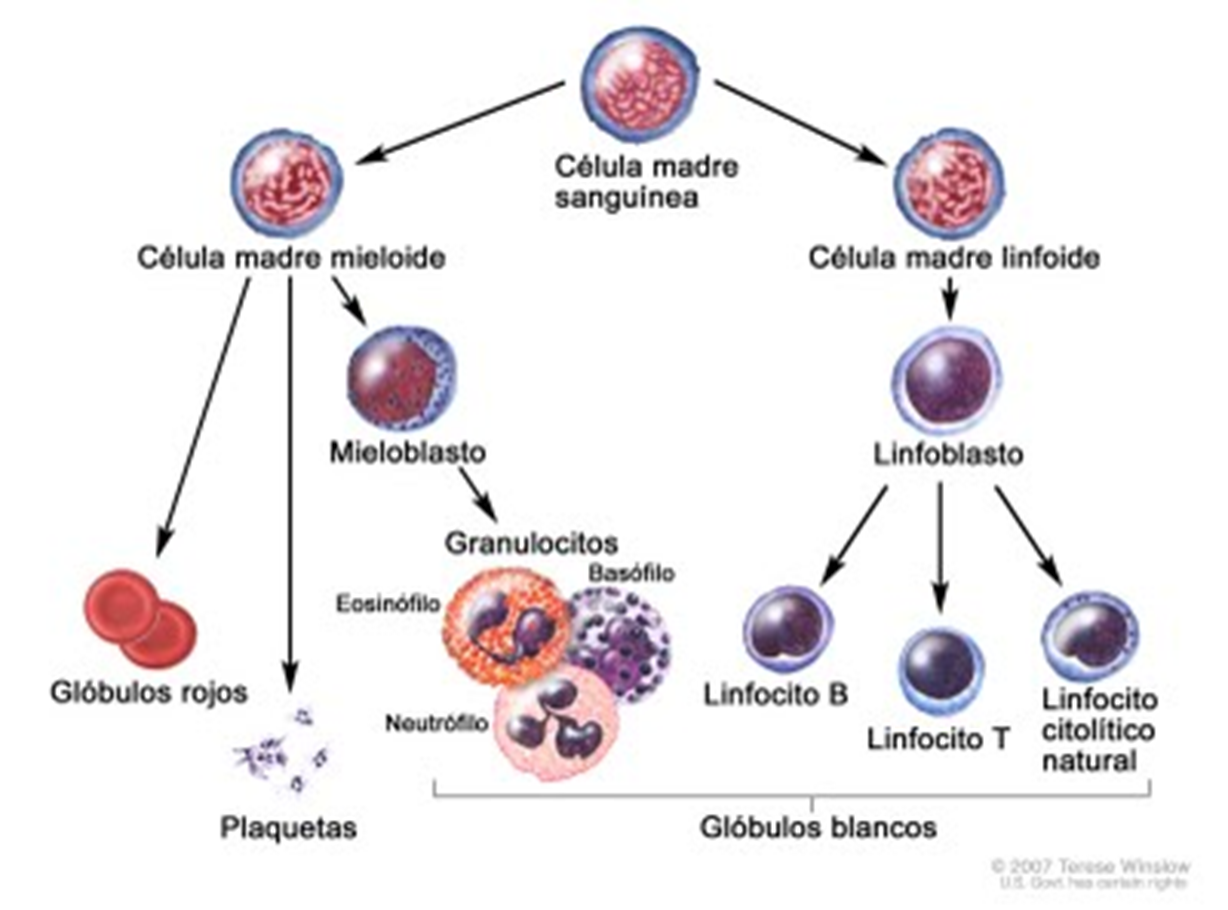 Leucocitos
Defensa organismo frente a las agresiones medio externo
Unos intervienen directamente en fagocitosis ( neutrófilos y monocitos) y otros en la respuesta inminológica ( Linfocitos, cels plasmáticas y monocitos)
Los granulocitos según el tipo de gránulos del citoplasma serán eosinófilos, basófilos o neutrófilos
Los linfocitos y monocitos son células nucleadas sin granulación
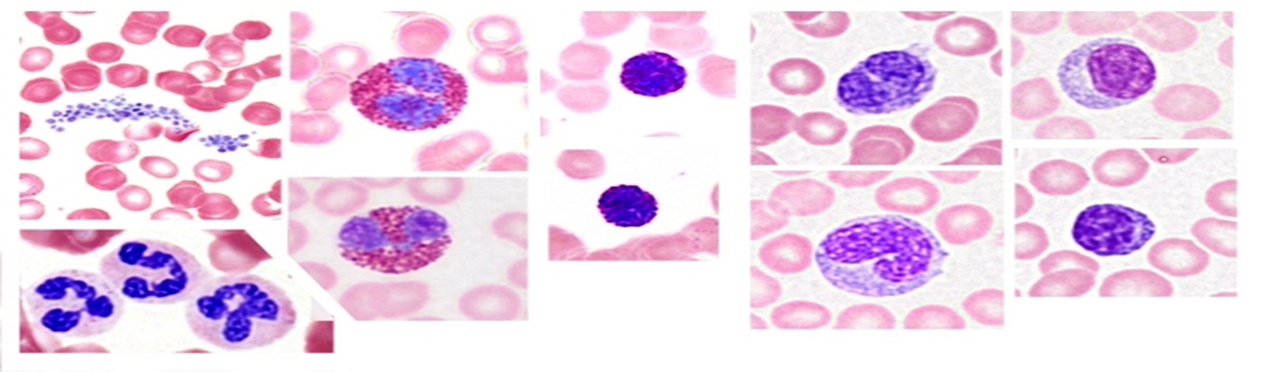 Peculiaridades en edad pediátrica
El número de leucocitos es alto al nacimiento con un aumento en las primeras 12 horas de vida. 
 Sigue de un descenso rápido hacia el final de la primera semana de vida. 
 Se mantienen estables durante el 1º año de vida para luego seguir un descenso paulatino a lo largo de la infancia hasta llegar a las cifras del adulto
 Los neutrófilos representan el 50 % de los leucocitos al nacimiento y hay un aumento transitorio en las primeras horas de vida. 
 Los linfocitos aumentan rápidamente durante el 1º mes de vida y se mantienen entre el 60 y 70% del total de leucocitos hasta los 2 años.
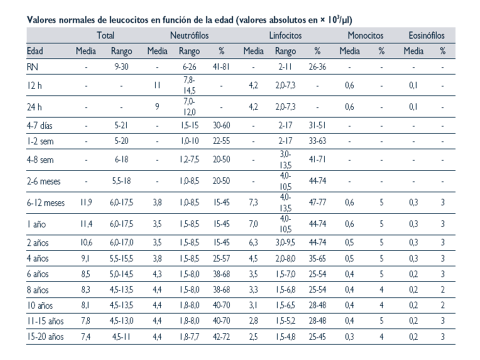 Recuento diferencial leucocitos según edad
Edad (años)         Rcto ( mm3)            %
  Leucocitos                     0,5 a 2                                 5.500   -  17.000
                                             3   a 7                                5,000  -  15.000
                                             8  a 16                               4500   -  8.000  

    Neutrófilos                   0,2 a 16                                1.500 – 8.000                    30-60
    baciliformes                0,2  a 16                               < 500                                     < 6 


  Linfocitos                          1                                    4.000 – 10.000                       60
                                          2 a 3                                 3.000 – 9.000 
                                          4 a 5                                2.000 – 8.000
                                           6 a 16                              1.500 – 7.000                            35
                                           
  Monocitos                     0,2 a 16                             < 1.000                                  1 a 10


 Eosinófilos                     0,2 a 16                             < 500                                       1 a 3
Causas  de leucocitosis
LEleucocitosisUCOCITOSIS
- Fisiológicas: RN ( hasta 30.000 mm3)
   - Secundarias a ejercicios
   - alteraciones emocionales: miedo,agitación
   - ovulación /Embarazo
   - Inflamación: enfermedades infecciosas,
   - Neoplasias
   - Estados de estrés metabólico
       ( acidosis, anoxia, convulsiones) ,
   -Hemorragias agudas
   - Enfermedades hematológicas
Alteraciones fórmula leucocitaria
Reacción leucemoide : presencia en sangre periférica de un 5% o más de células con capacidad de mitosis,mielocitos, promielocitos asociado a recto leucocitos sobre 50.000 /mm3

Leucopenia : se asocia a una gran cantidad de infecciones virales y menos bacterianas 

En una infección viral ,los cambios se notan días después de la infección  y pueden persistir por varias semanas
NEUTRÓFILOS
El  Nª neutrófilos en el niño está entre 1.5000 yn 8.000 /mm3

Menos de 1500 en neutropenia y > 8000 es neutrofilia

50% de los neutrófilos en circulación están adheridos al endotelio vascular 

RAN ( recto absoluto neutrófilos) = 
      Recto de leucocitos  x % segmentados + baciliformes 
           < 1500 0 neutropenia 
           < 500 neutropenia severa  
          < 200 neutropenia grave
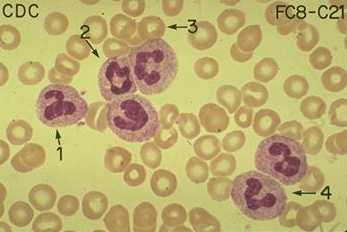 Alteración morfológica de los neutrófilos
Granulación patológica descrita con mayor frecuencia 

Es un aumento de gránulos normales de neutrófilos por una granulopoyesis de stress (infección bacteriana)


El mismo significado tienen las vacuolizaciones citoplasmáticas y los cuerpos de Doehle
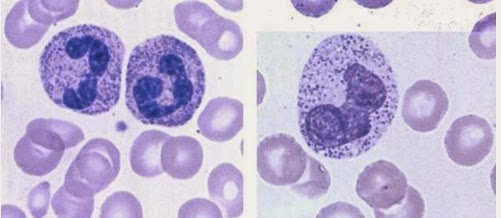 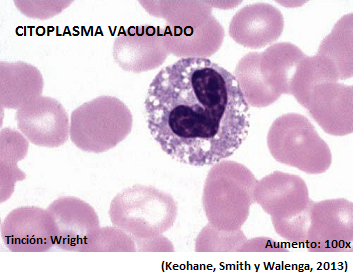 CAUSAS  NEUTROFILIA
Infecciones bacterianas agudas
En el inicio de infecciones virales
Cirugias
Stress
 Quemaduras
Enfermedades inmunes 
Sindromes mieloproliferativos
Hemorragias agudas
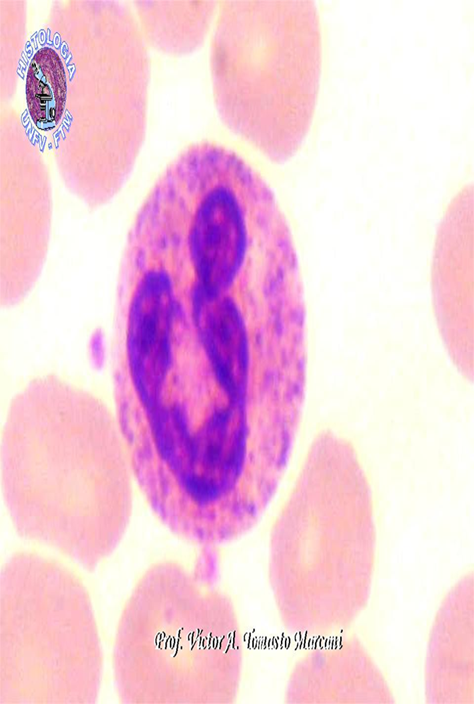 Neutropenias
Secundarias : Infiltración m. osea, fármacos, déficit nutricionales, hiperesplenismo ,inmunológicas

Intrínsecas del neutrófilo : 
    Neutropenia congénita
    Neutropenia cíclica 
    Asociadas a enf. metabólicas 
    Asociadas a inmunodeficiencias
    Insuficiencia medular
Desviación a izquierda
Se denomina a la presencia de baciliformes u otras formas inmaduras en la sangre periférica 

Más útil es el recuento absuluto de baciliformes 
   (sobre 500 baciliformes /mm3)
Linfocitos
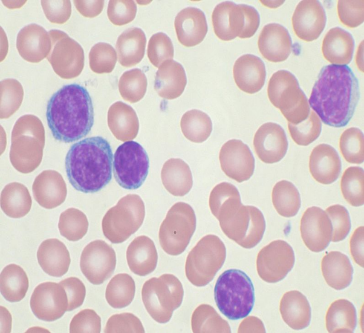 El recuento varía con el desarrollo normal
El Nª normal va de 1500 a 8000/mm3

< 1500 es linfopenia y > 8000 es linfocitosis
La linfocitosis se asocia frecuentemente con infecciones virales; rubeola, Sd monmonucleósico , parotiditis, hepatitis , infecciones bacterianas subagudas o crónicas : TBC. Brucelosis

El recto leucocitos sobre 30.00/mm3  con 60 a 80% de linfocitos pequeños pensar en coqueluche
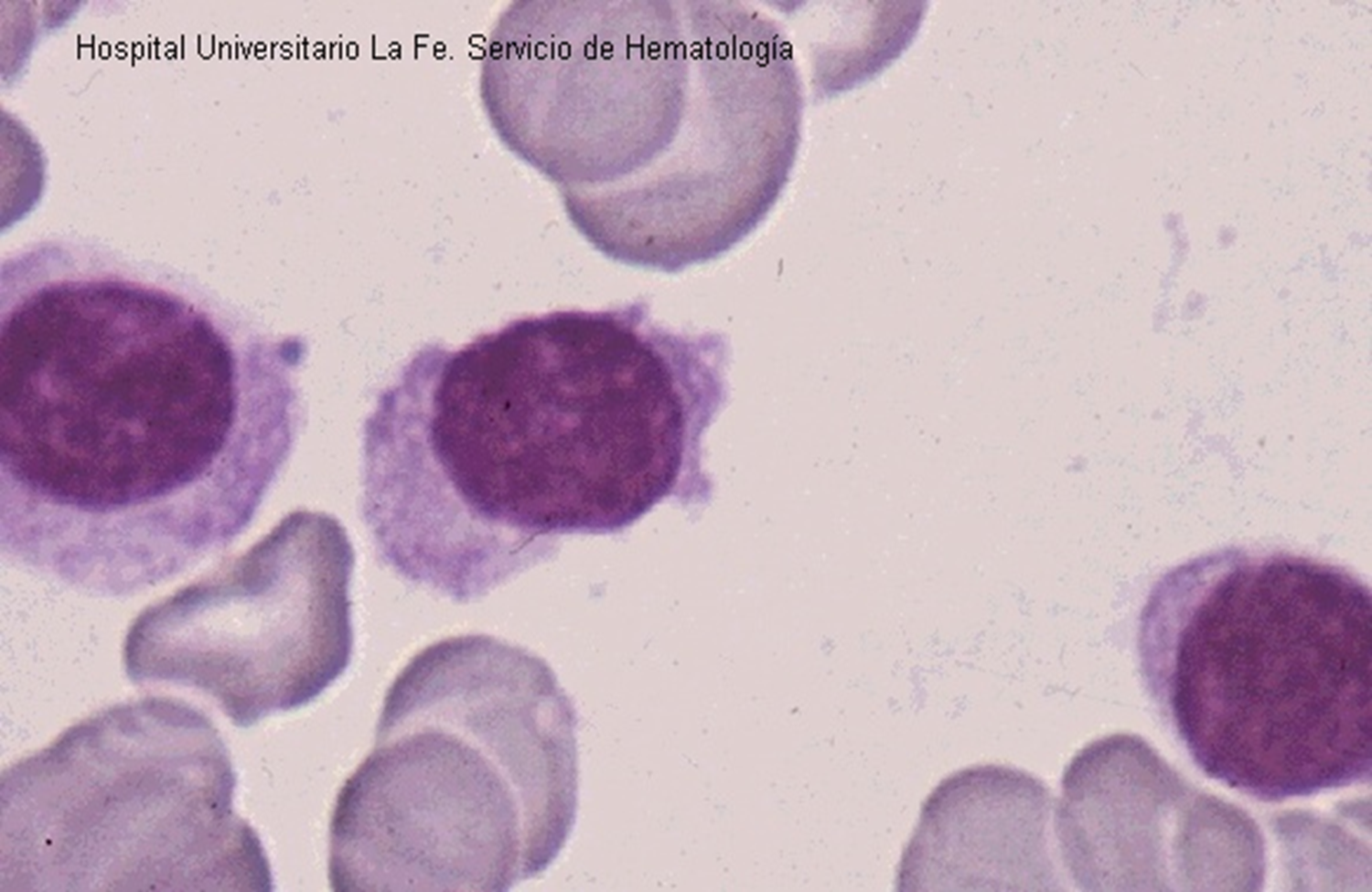 MONOCITOSIS
Mayor 1000 /mm3 

Causas:
      -  Convalescencia de enf infecciosas
      - Infecciones virales
      - Sd mieloproliferativos
      - Sd mielodisplásicos
      - Infecciones bacterianas subaguda y crónicas : TBC
      - Enfermedades inflamatorias crónicas
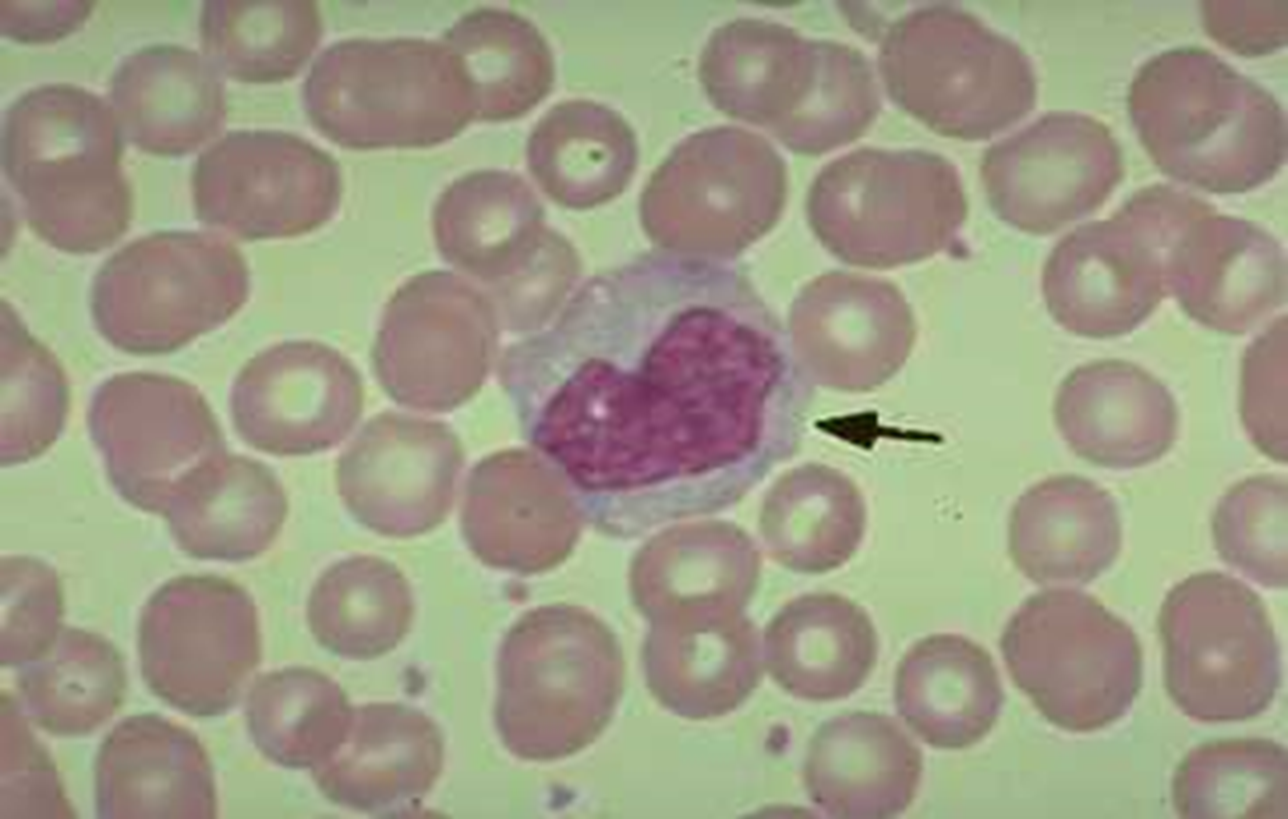 EOSINOFILIA
Infecciones parasitarias ( áscaris,triquinosis, toxocara, escabiosis, pediculosis)

Alergias ( hipersensibilidad a drogas, asma, alergia a proteína leche de vaca , eczemas)

Vasculitis

Sindromes linfoproliferativos

 Neoplasias
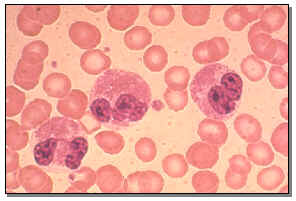 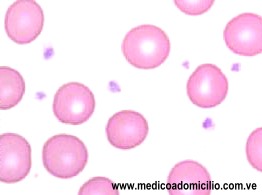 SERIE   PLAQUETARIA
ALTERACIONES  DE  PLAQUETAS
TROMBOCITOPENIA

     < 150.000 x mm3
TROMBOCITOSIS

 >600.000
CAUSAS  DE  TROMBOCITOPENIA
Déficit  producción
      Aplasia, Leucemia

Destrucción aumentada
      PTI, SHU, CID

Alteración distribución
     Esplenomegalia
CAUSAS  DE  TROMBOCITOSIS
Casi siempre es reactiva
Las infecciones son la causa más frecuente( virales, bacterianas o mycoplasma)
Enfermedad de Kawasaki
Síndrome nefrótico
Traumas
Algunos tumores
ALGUNOS EJEMPLOS DE HEMOGRAMA
Eos
Caracteres frotis : S  Roja: aniso (+) Micro (+)
  S Blanca: granulaciones patológicas (++)  Plaquetas normales
   VHS : 40
   DIAGNÓSTICO :   FIEBRE  TIFOIDEA
   Hemocultivos (+) : Salmonella Tiphi
Caracteres frotis : S Roja: aniso (+) Micro (++)
  S Blanca : granulaciones patológicas (+) linfocitos hiperbasófilos (+)
    Plaquetas normales
   VHS : 25

 DIAGNÓSTICO   :  EXANTEMA  VIRAL ,  ERITEMA INFECCIOSO
Caracteres frotis : S Roja: aniso (+)  poiquilocitosis (+)
  S Blanca: granulaciones patológicas (+)     Plaquetas normales   VHS : 30
   
 DIAGNÓSTICO   :  HEPATITIS  VIRAL
   IgM . Hepatitis A (+)
Caracteres frotis : S Roja:  aniso (+/++)  poiquilocitosis (+)
  S Blanca : Linfocitos hiperbasófilos  (+) 
    Plaquetas normales    VHS : 10

    ANF  VRS (+)
    DIAGNÓSTICO:  BRN   POR   VRS
Caracteres frotis : S Roja:  aniso (++)  poiquilocitosis (+) microesf (+)
  S Blanca : Granulaciones patológica  (++) 
    Plaquetas normales    VHS  : 65
      
    DIAGNÓSTICO:  REACCIÓN LEUCEMOIDE
   AAN: (+)  Artritis reumatoide
Caracteres frotis : S Roja:  aniso (++)  poiquilocitosis (+) microesf (+)
  S Blanca : Granulaciones patológica  (+++) Vacuolización neutrófilos (++)
    Plaquetas aumentadas (++)    VHS  : 95

 DIAGNÓSTICO : MENINGITIS BACTERIANA  AGUDA
    LCR . Compatible meningitis bacteriana, cultivo (+) neumococo
Caracteres frotis : S Roja:  aniso (+)  poiquilocitosis (+) micro (+)
      S Blanca : Granulaciones patológica  (++) Vacuolización neutrófilos (+)
       Plaquetas normales      VHS  : 90

           DIAGNÓSTICO : NEUMOPATÍA  AGUDA
    hemocultivos y  cultivo secresión bronquial  (+) neumococo
?
¿Preguntas o dudas?
?
?